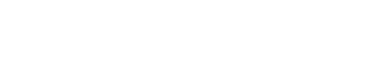 РЕСПУБЛИКАНСКИЙ ЦЕНТР ВЫЯВЛЕНИЯ И ПОДДЕРЖКИ ОДАРЁННЫХ ДЕТЕЙ И МОЛОДЕЖИ В РЕСПУБЛИКЕ ТАТАРСТАН
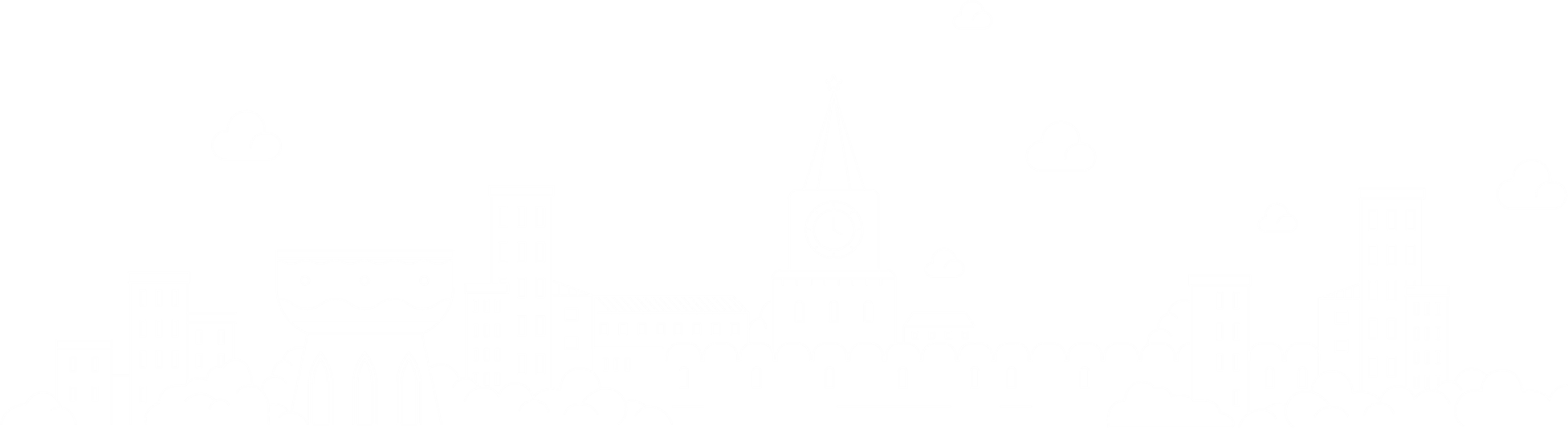 Рыбушкин Николай Анатольевич – заместитель Исполнительного директора по направлению Республиканского центра
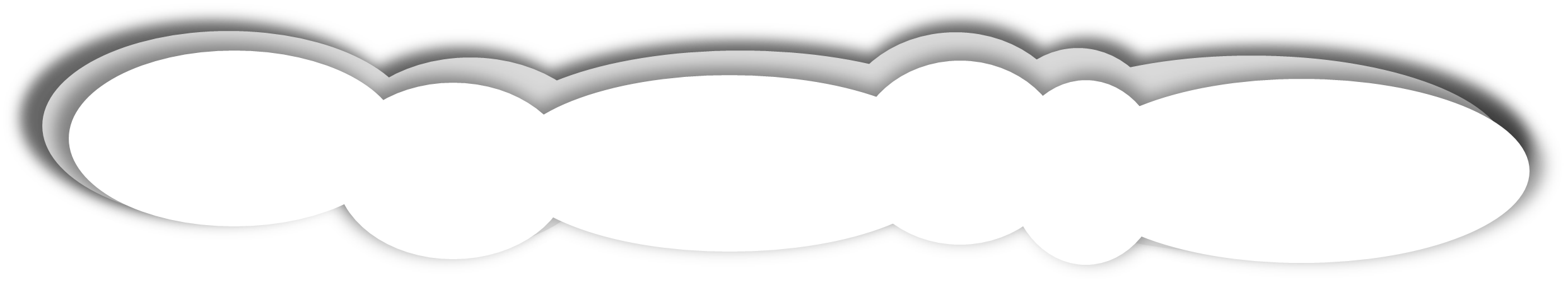 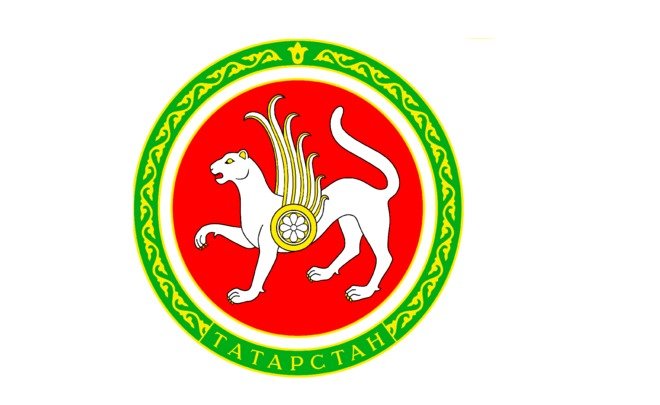 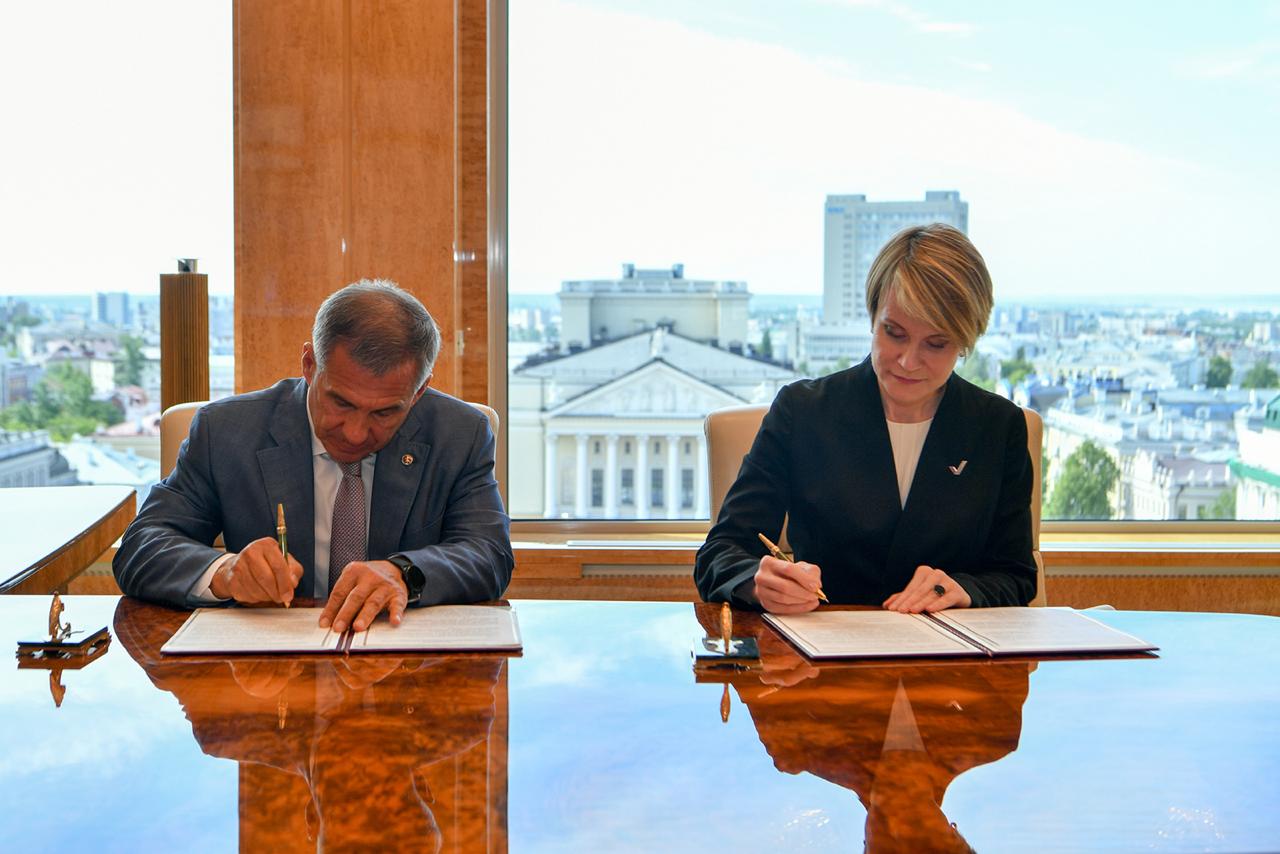 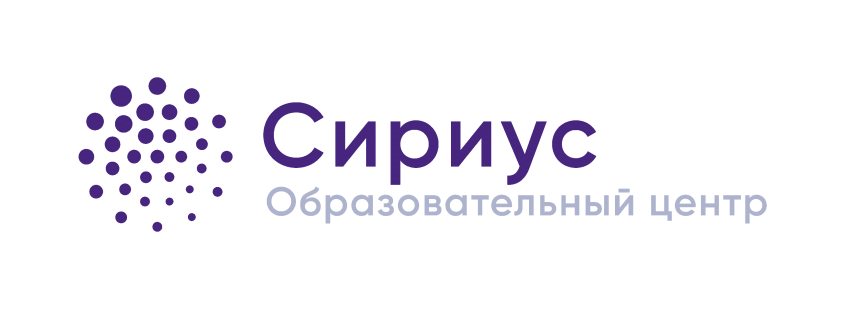 28 мая 2019 года Президент Татарстана Рустам Нургалиевич Минниханов и руководитель Образовательного фонда «Талант и успех» Елена Владимировна Шмелева подписали соглашение о сотрудничестве и формировании регионального центра по модели «Сириуса» в Татарстане.

2 июля 2019 года Кабинет Министров Республики Татарстан постановил создать Центр выявления и поддержки одаренных детей на базе Университета Талантов. Опорная площадка Центра – оздоровительно-образовательный комплекс «Дуслык» Республиканского олимпиадного центра Министерства образования и науки Республики Татарстан (постановление Кабинета Министров Республики Татарстан № 529 от 02.07.2019)
#ТалантыТатарстана #УниверситетТалантов
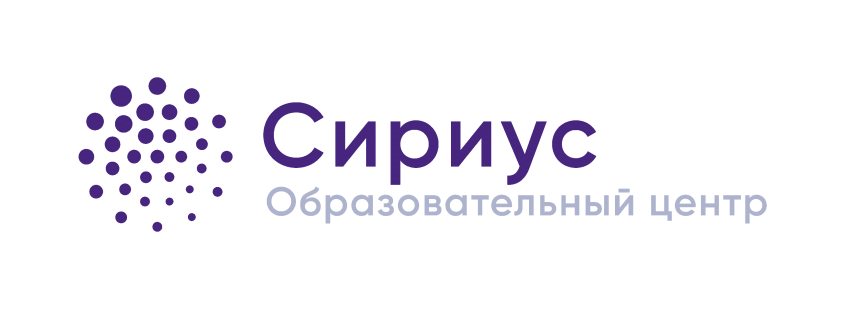 НАПРАВЛЕНИЯ РАБОТЫ РЕСПУБЛИКАНСКОГО ЦЕНТРА
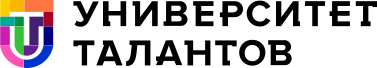 Цель: раннее выявление, развитие, профессиональная поддержка и дальнейшее трудоустройство одаренных детей и молодежи в Республике Татарстан.

Очные, дистанционные и комбинированные профильные программы для школьников 5-11 классов на 21 день;

Очные и дистанционные кружки для школьников 5-11 классов.
3
#ТалантыТатарстана #УниверситетТалантов
[Speaker Notes: Вставить фотографию]
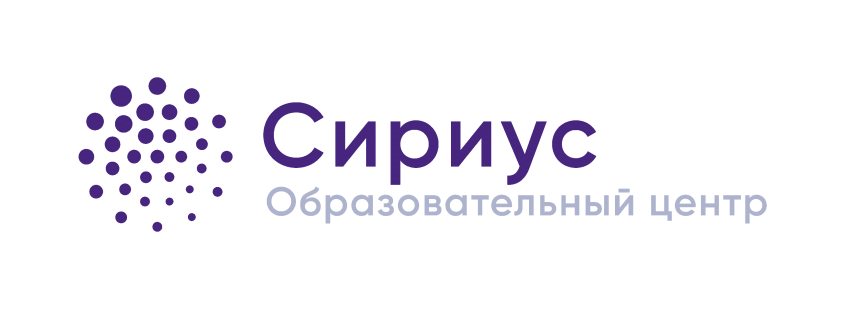 НАПРАВЛЕНИЯ РАБОТЫ РЕСПУБЛИКАНСКОГО ЦЕНТРА
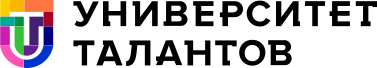 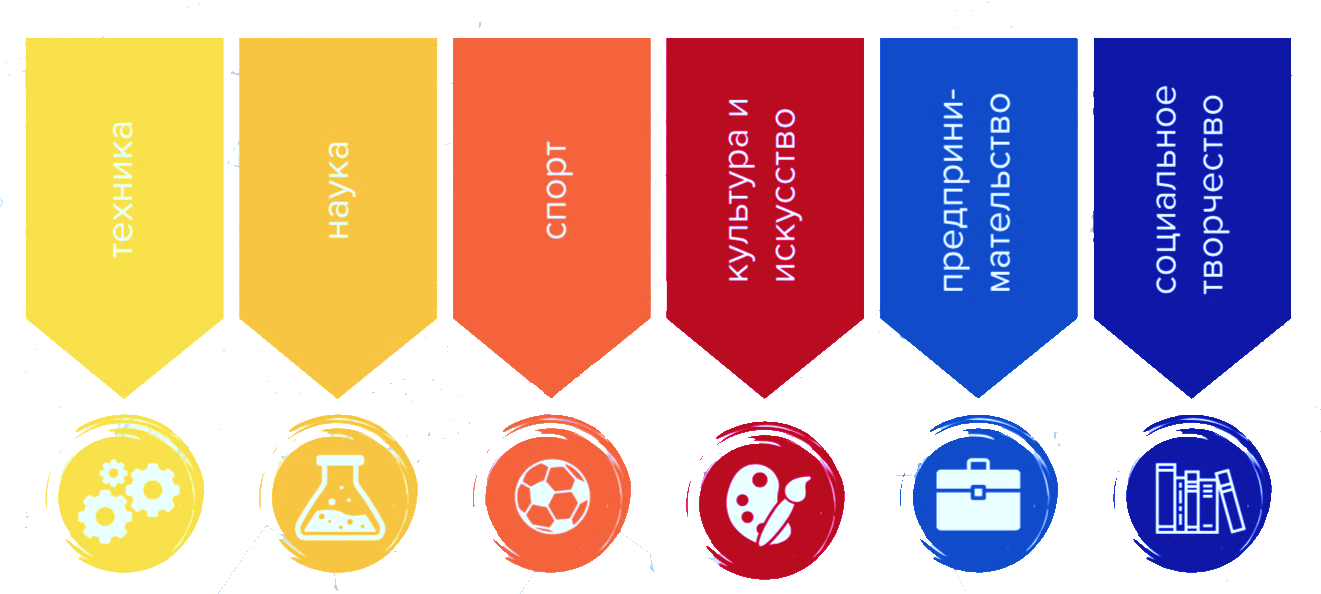 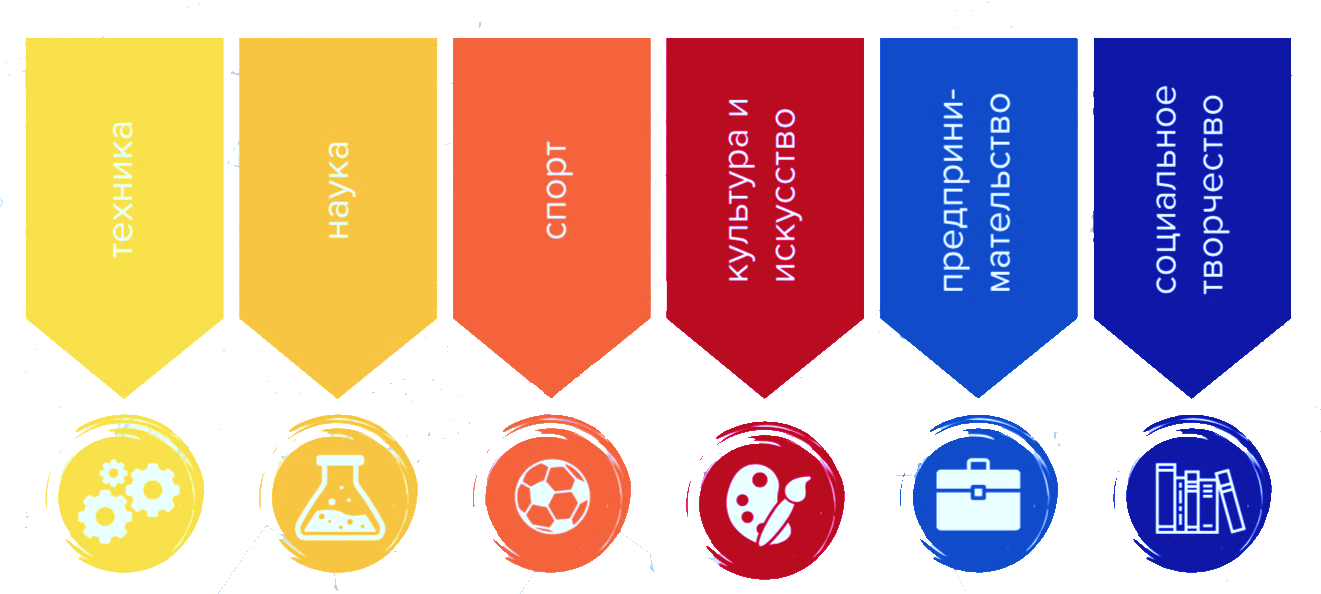 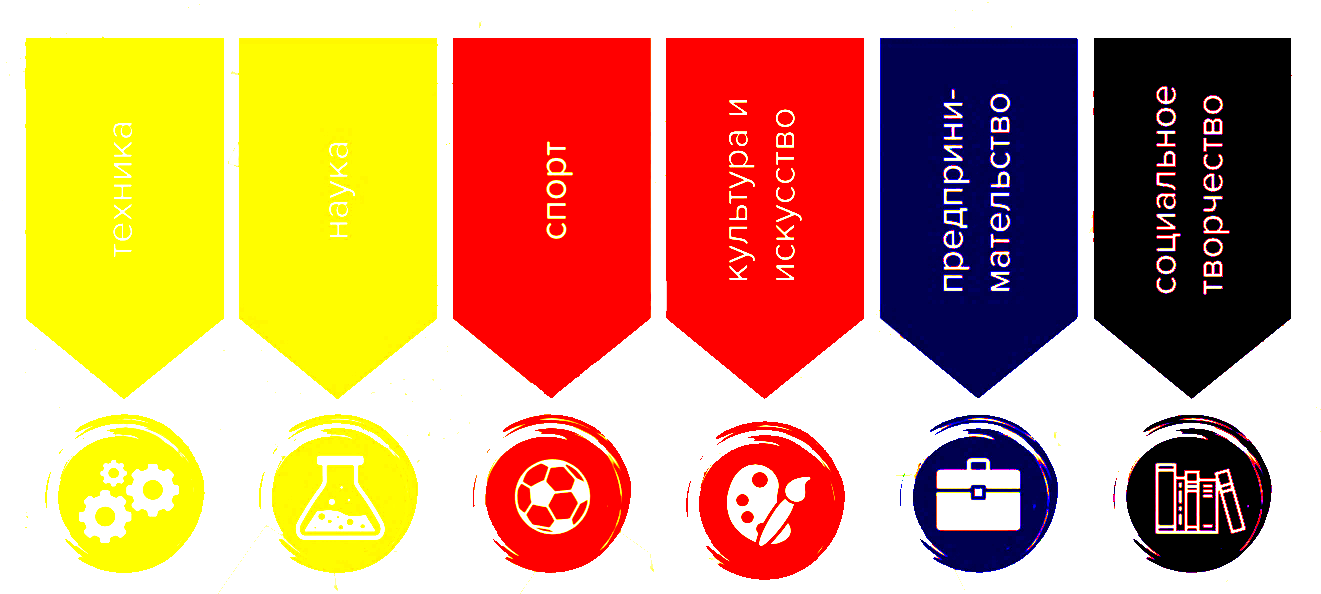 НАУКА
ИСКУССТВО
СПОРТ
лыжные гонки
физика
вокал
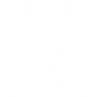 шахматы
химия
театральное искусство
легкая атлетика
хореография
биология
футбол
экология
ИЗО
математика
дизайн
музыкально-исполнительское искусство
информатика
проектные смены
литературное творчество/лингвистика
#ТалантыТатарстана #УниверситетТалантов
[Speaker Notes: Вставить фотографию]
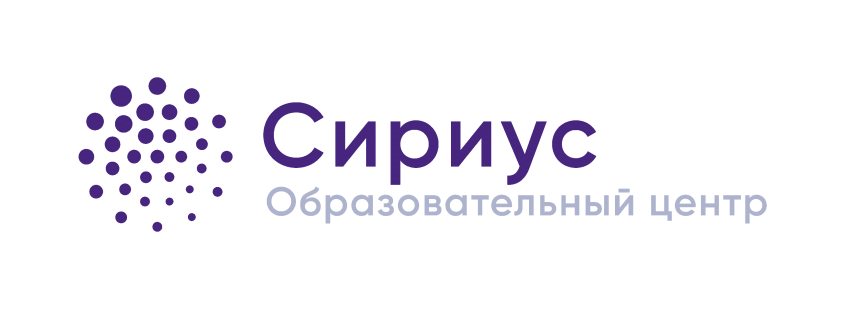 НАУЧНО-ЭКСПЕРТНЫЙ СОВЕТ
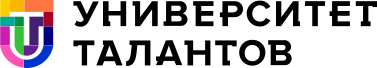 47 членов совета
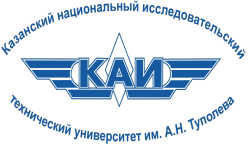 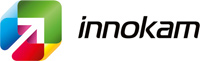 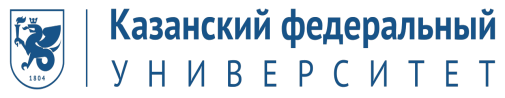 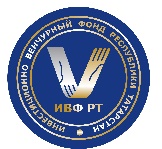 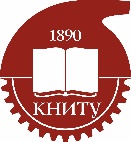 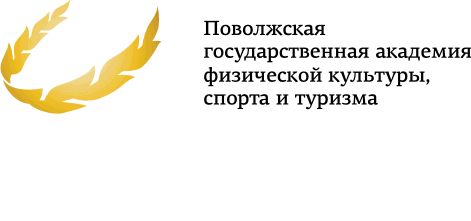 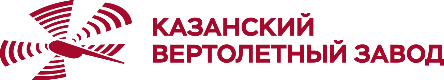 ВЕДУЩИЕ КОМПАНИИ
ВЕДУЩИЕ ВУЗЫ
21 представитель вузов республики
8 представителей компаний республики
7 представителей организаций культуры
8 представителей организаций спорта
ОРГАНИЗАЦИИ КУЛЬТУРЫ
ОРГАНИЗАЦИИ СПОРТА
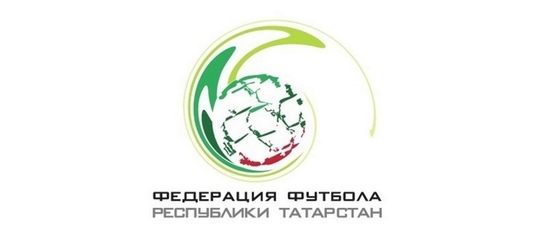 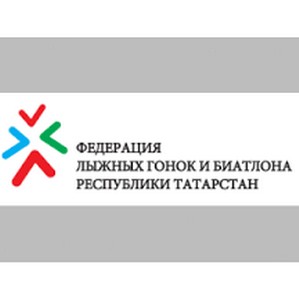 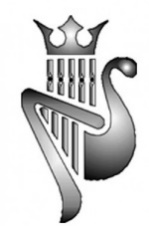 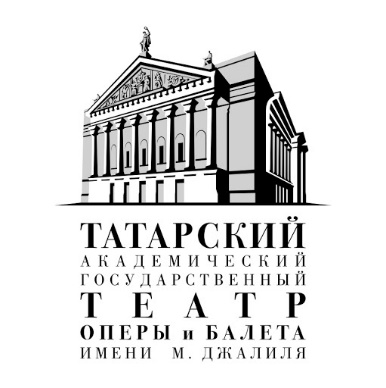 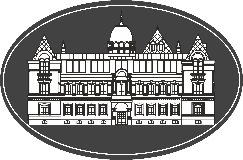 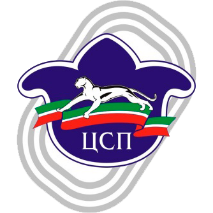 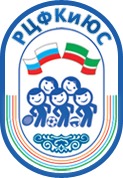 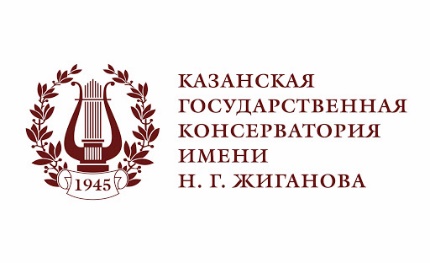 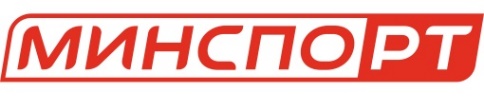 #ТалантыТатарстана #УниверситетТалантов
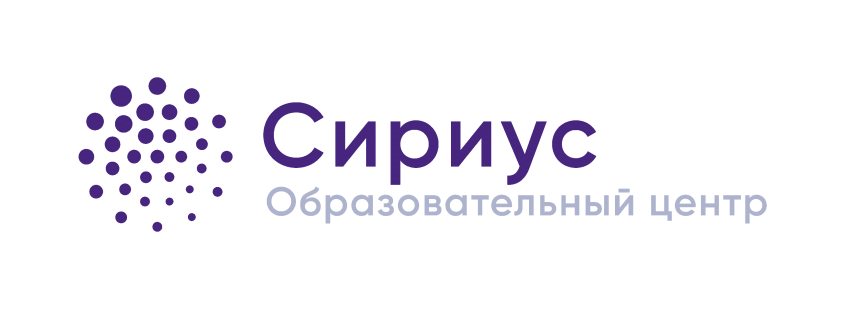 ОЗДОРОВИТЕЛЬНО-
ОБРАЗОВАТЕЛЬНЫЙ КОМПЛЕКС «ДУСЛЫК»
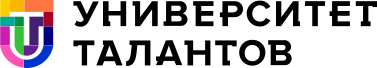 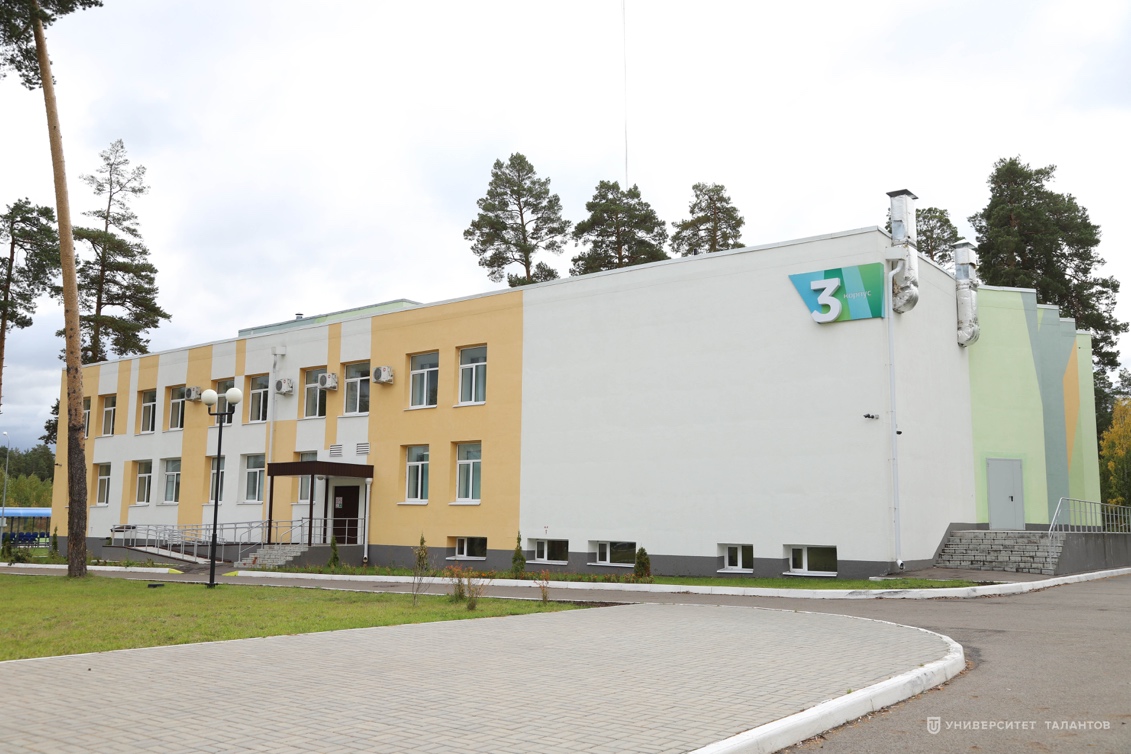 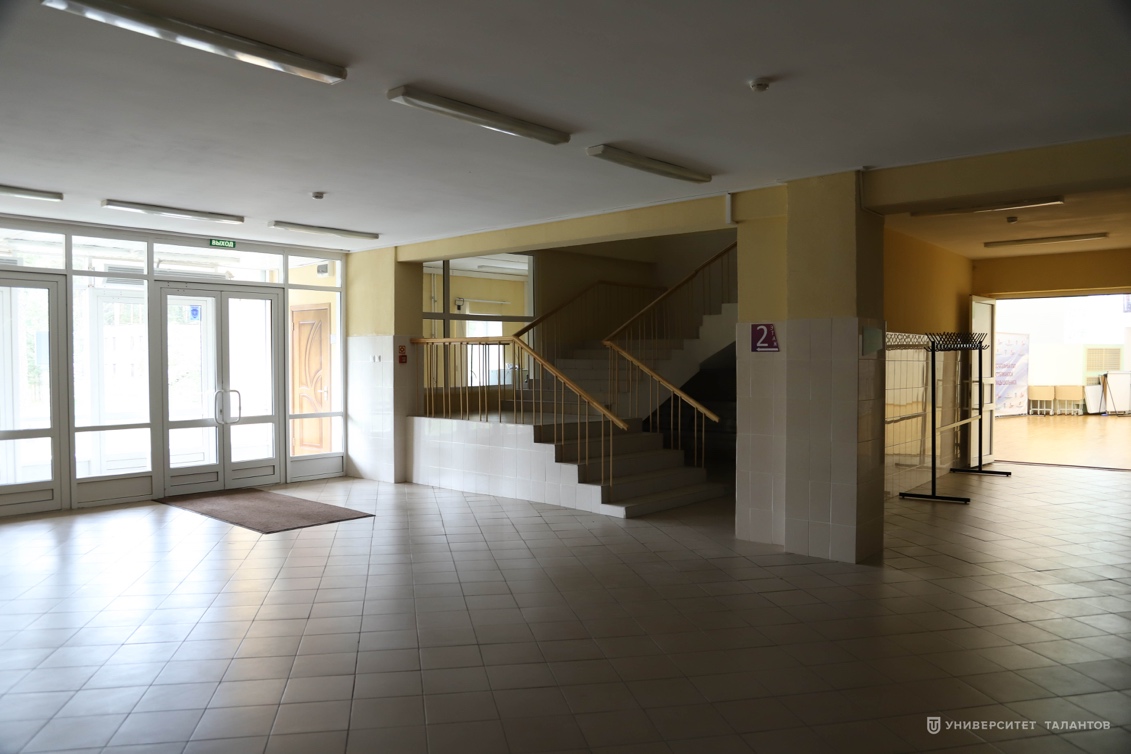 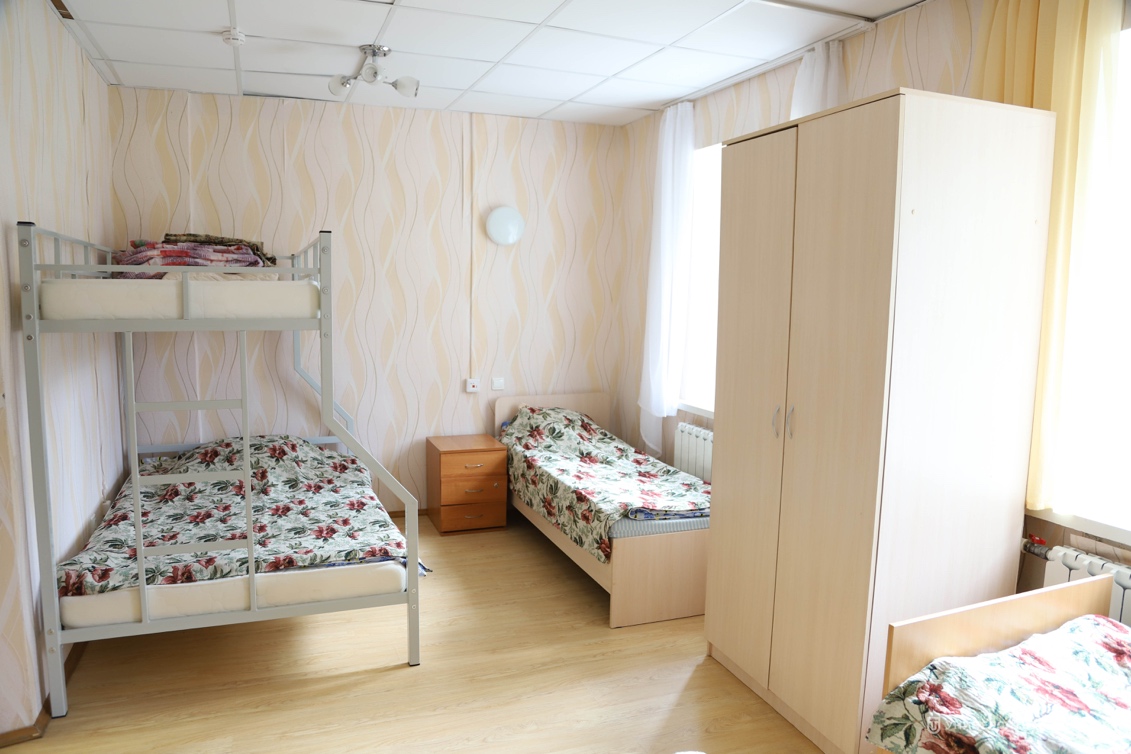 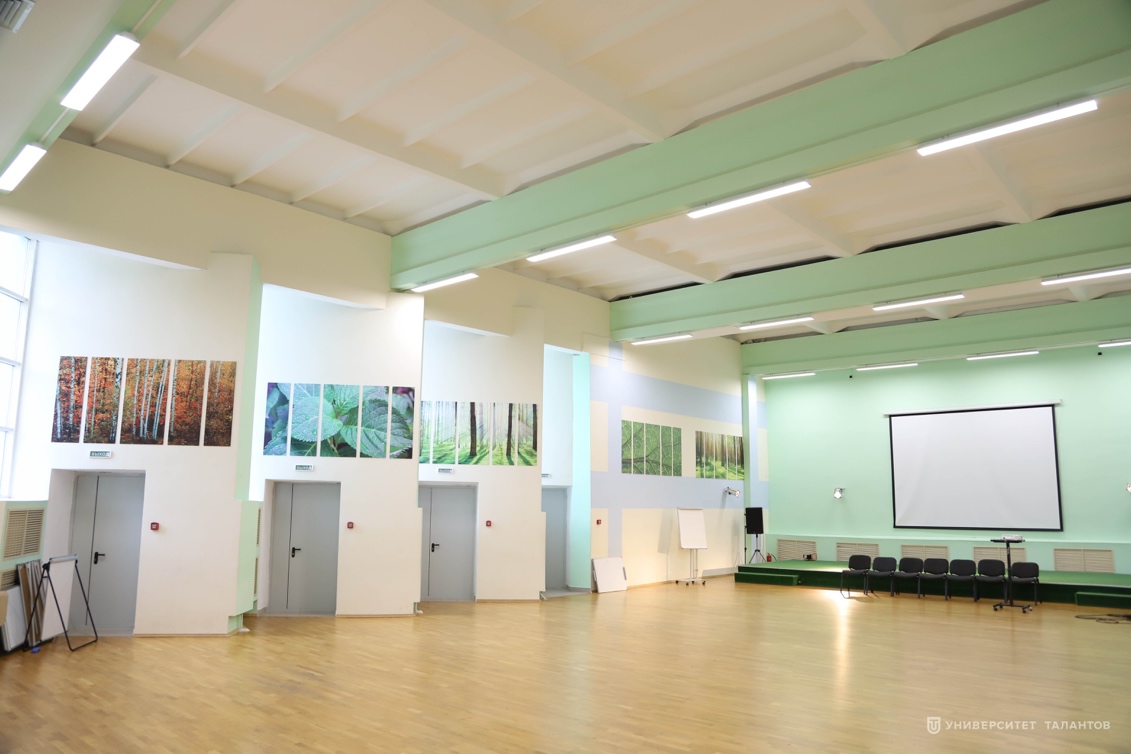 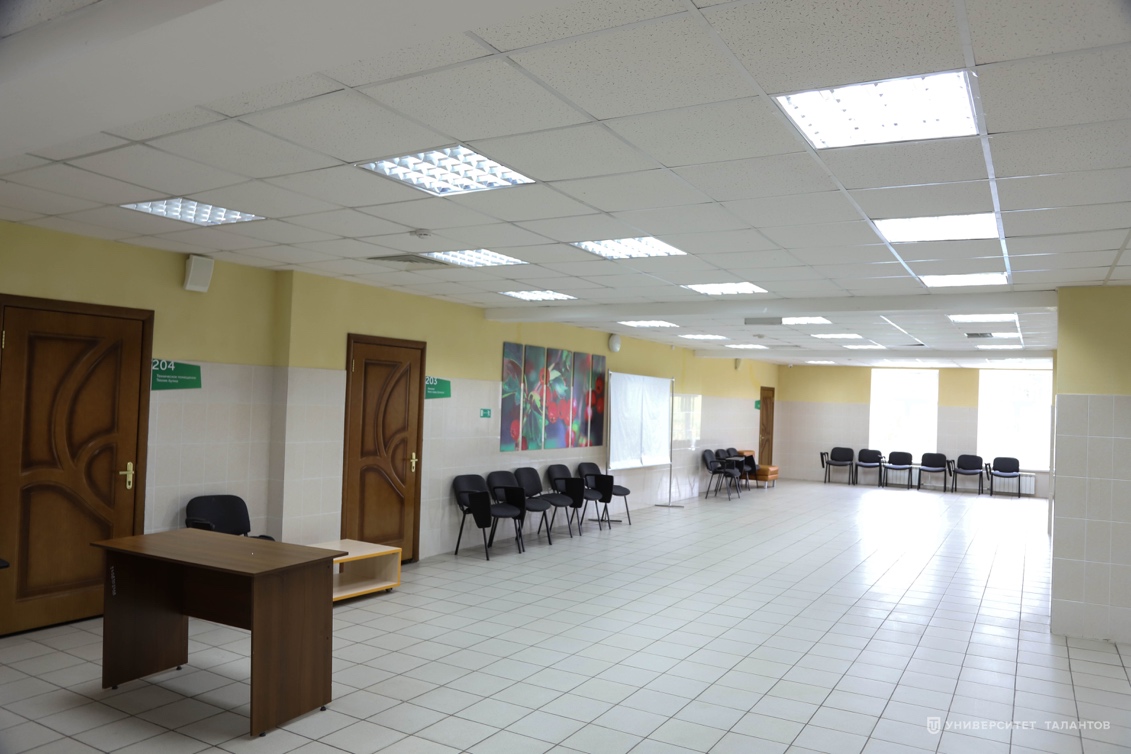 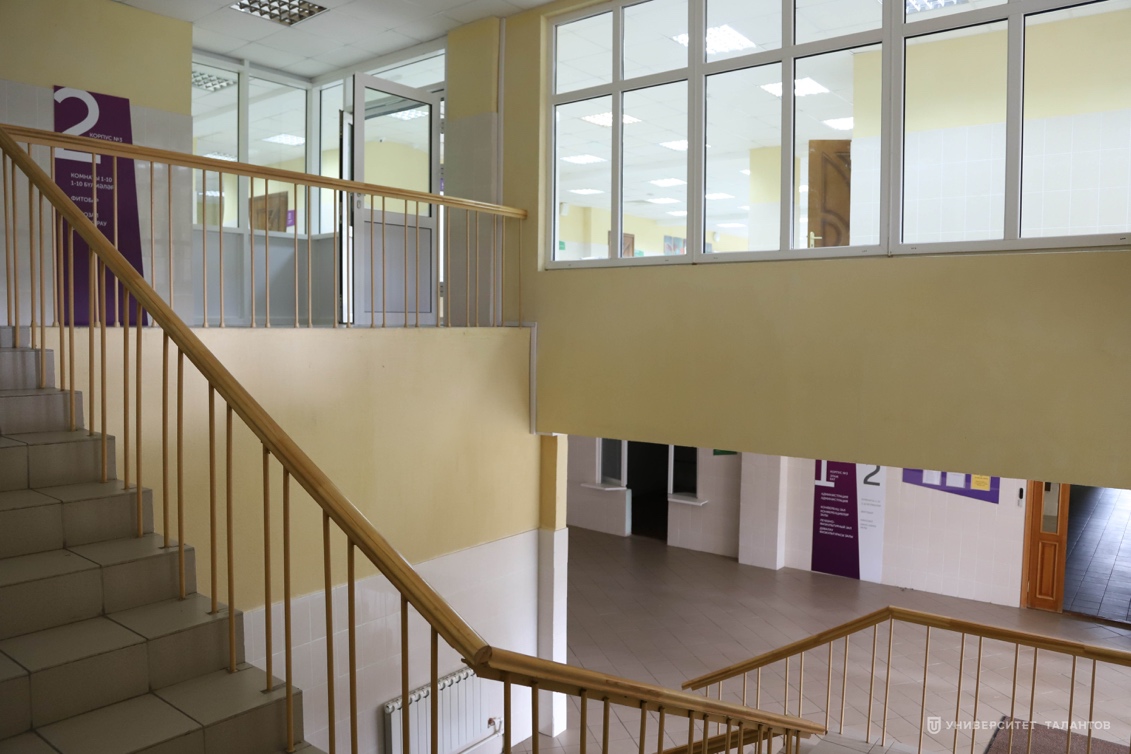 #ТалантыТатарстана #УниверситетТалантов
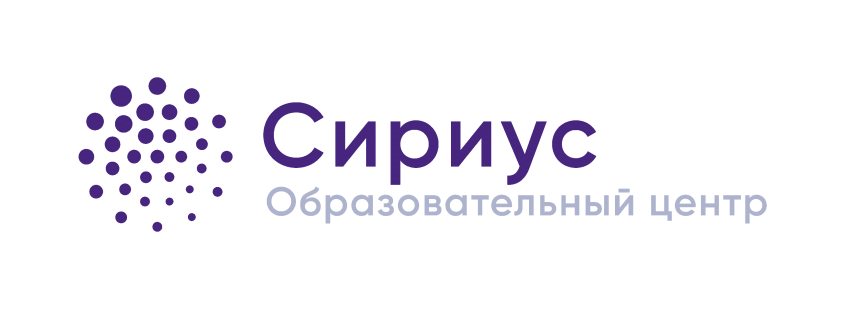 ЛАБОРАТОРНЫЙ КОРПУС, 
МАЛАЯ АРМАВИРСКАЯ, 31А
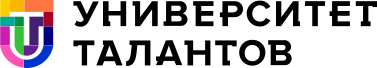 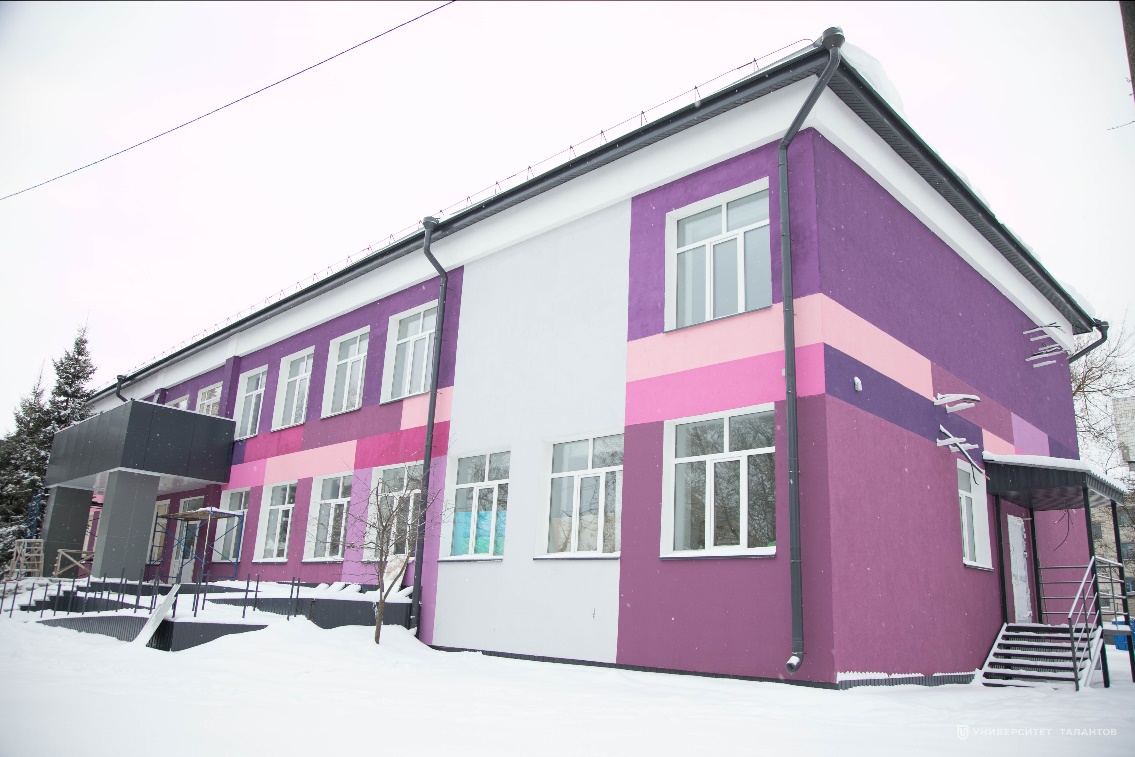 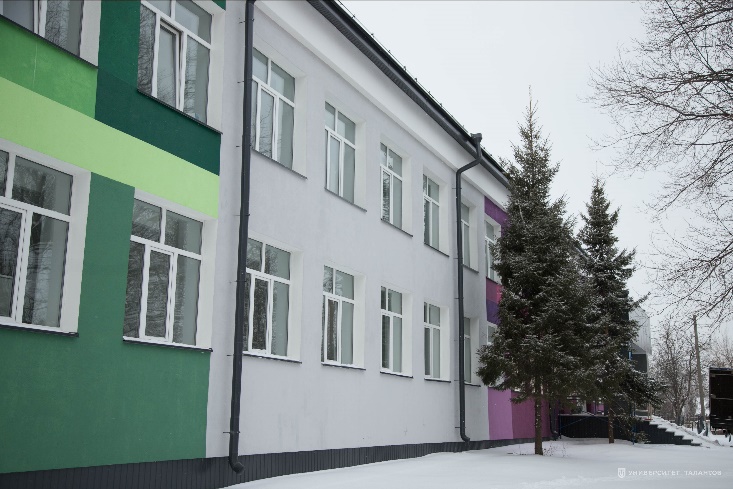 #ТалантыТатарстана #УниверситетТалантов
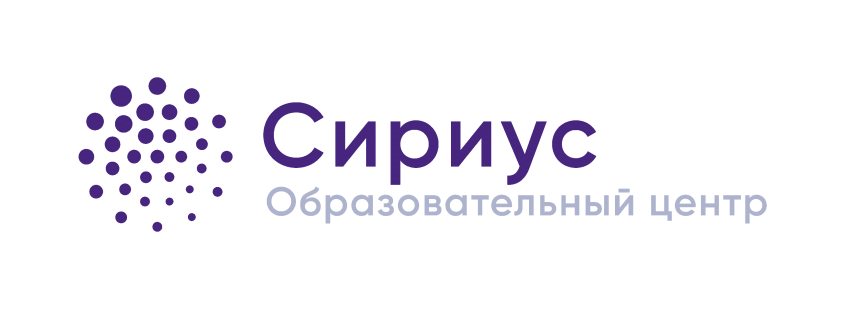 АГРОПРОМЫШЛЕННЫЙ КОМПЛЕКС
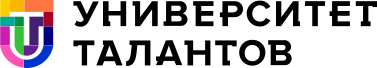 Лаборатория «Техногенные экотоксиканты»
Лаборатория «Гидропонная установка»
Лаборатория «Автоматизации и роботизация технологических процессов в АПК»
Компании
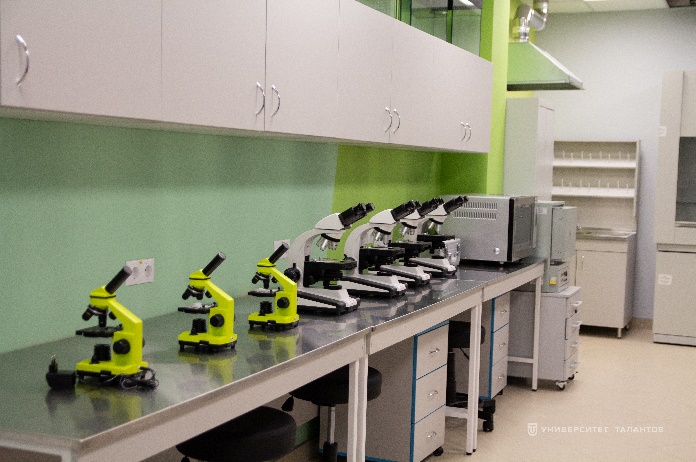 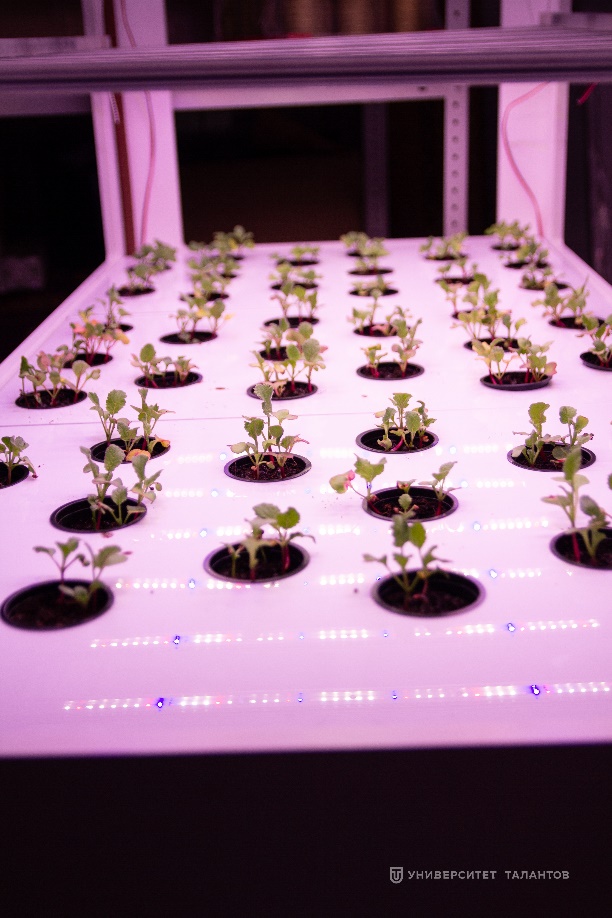 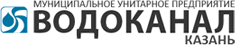 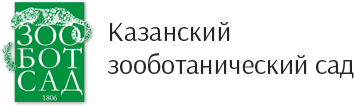 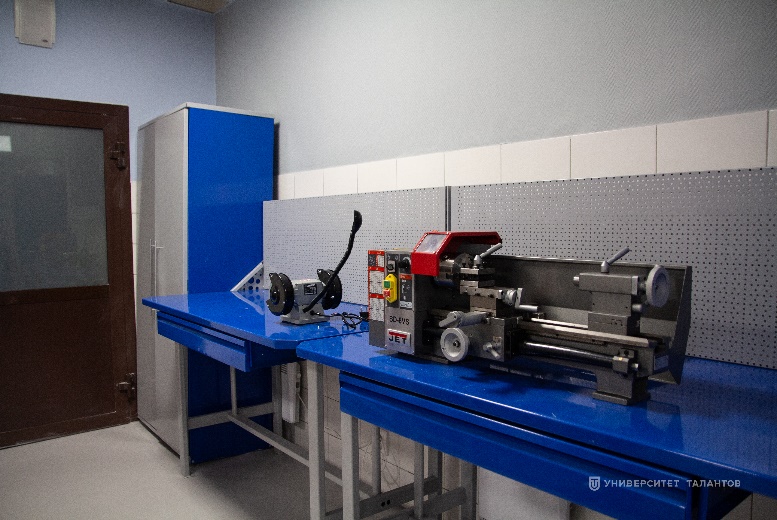 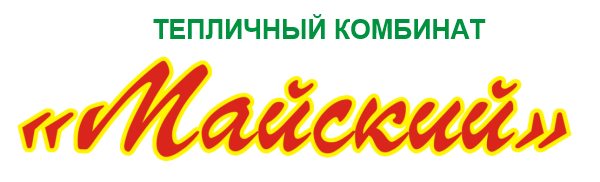 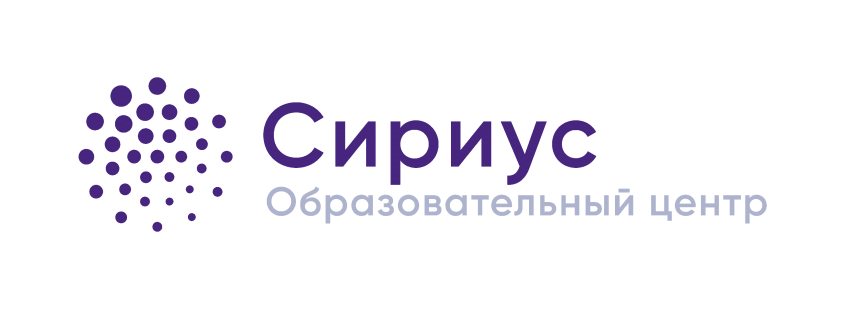 ЛАЗЕРНЫЕ ТЕХНОЛОГИИ
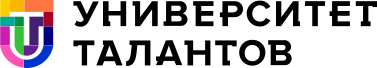 Лаборатория «Лазерные и аддитивные технологии»
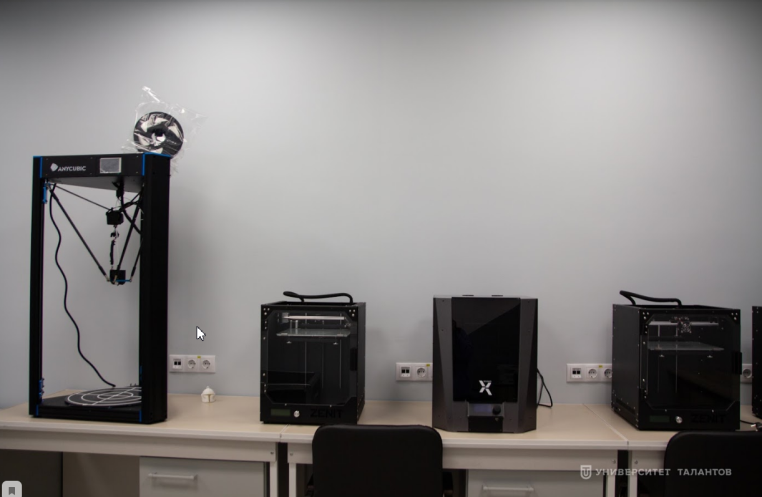 Компании
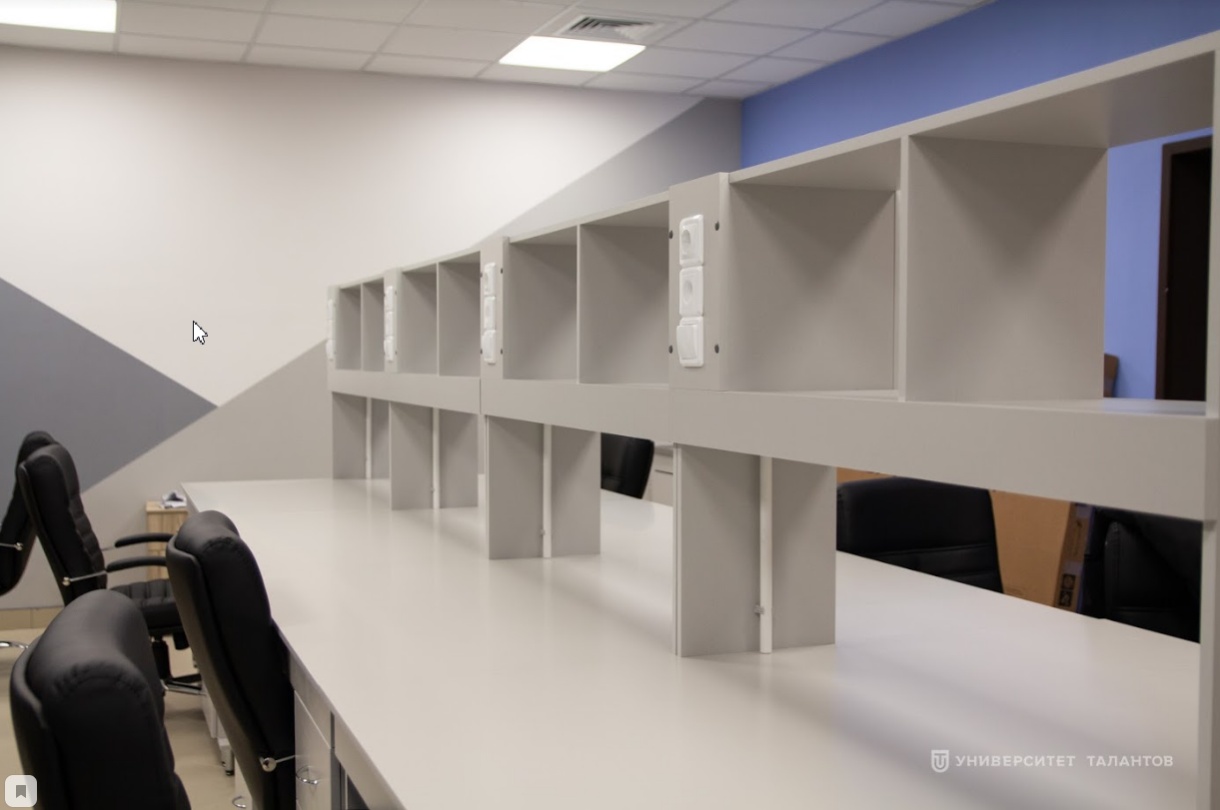 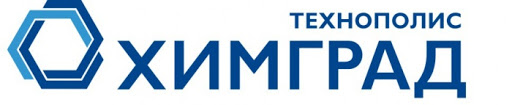 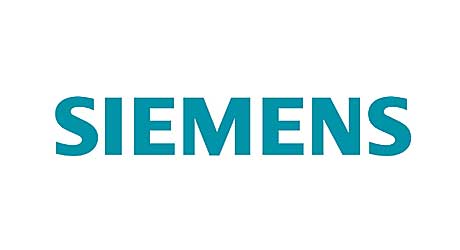 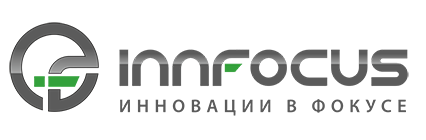 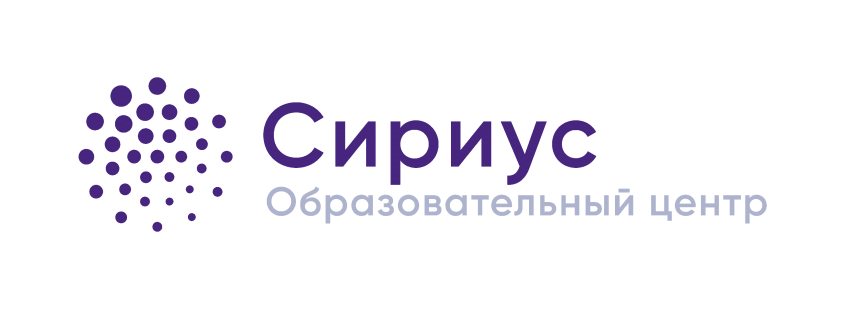 IT-ИНДУСТРИЯ
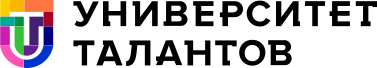 Лаборатория «Компьютерное моделирование и искусственный интеллект»
Лаборатория «Виртуальная, дополненная и смешанная реальности VR/AR/MR»
Лаборатория «Киберфизические системы»
Компании
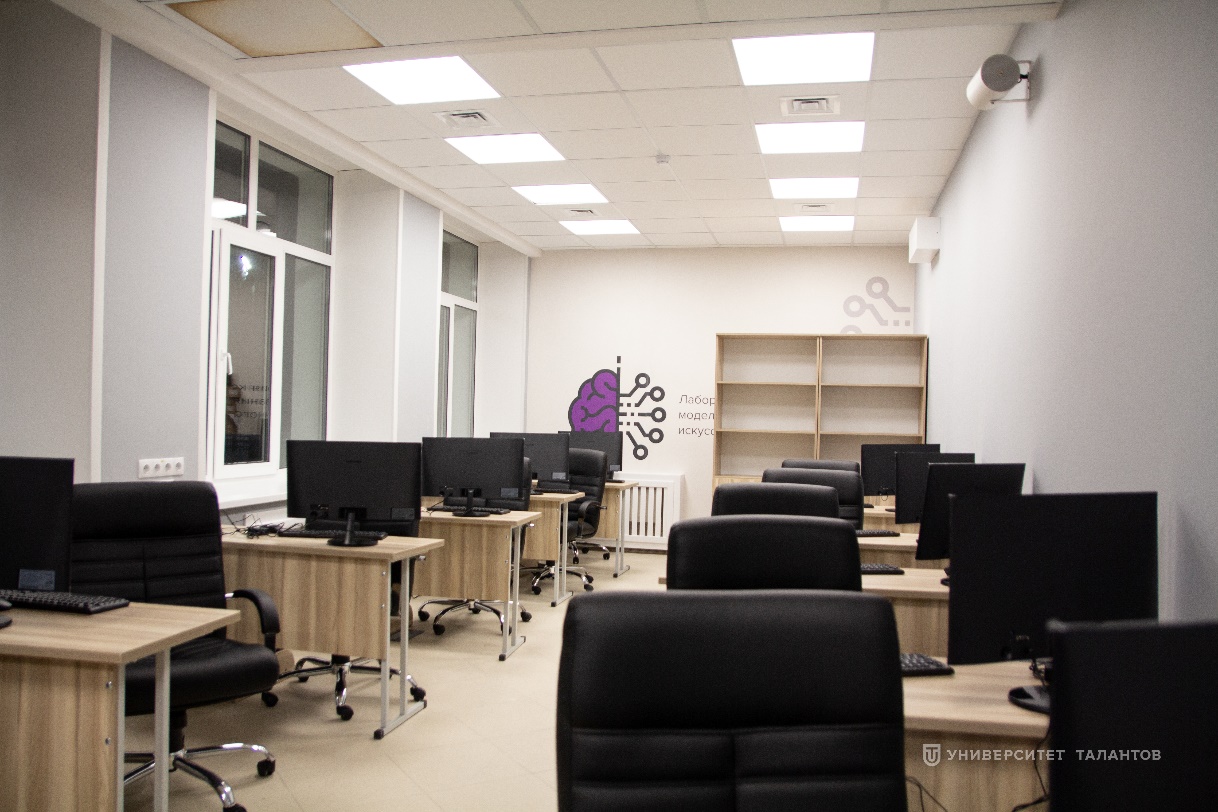 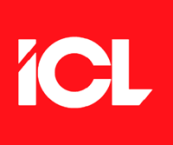 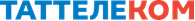 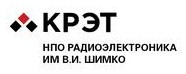 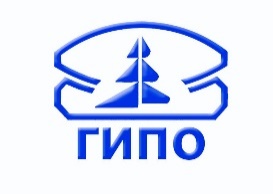 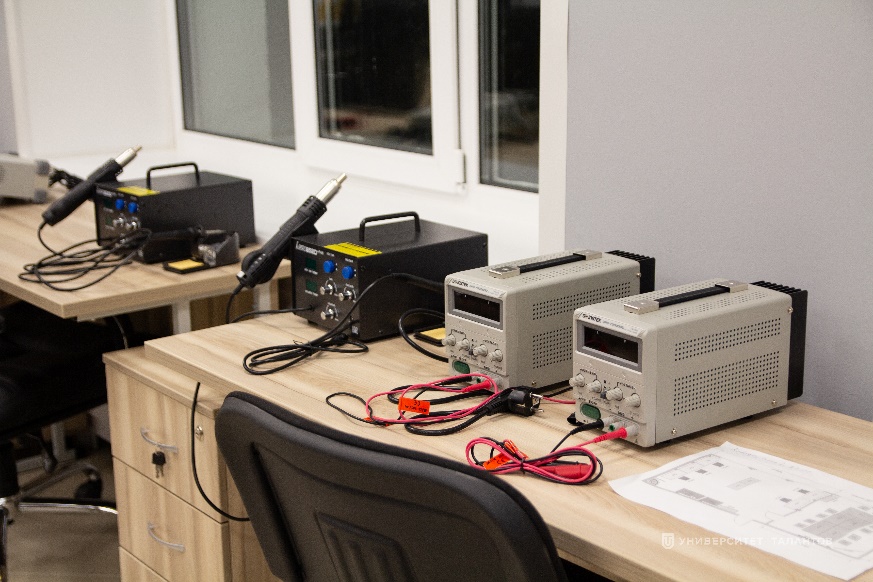 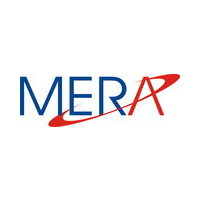 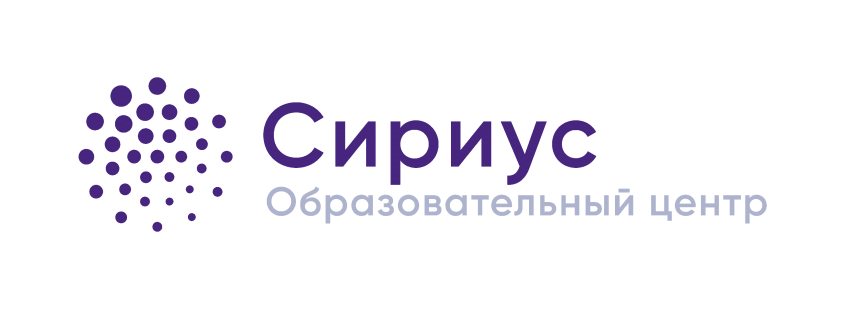 КОСМИЧЕСКАЯ ОТРАСЛЬ
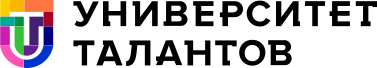 Лаборатория «Дистанционное зондирование Земли и Спутникостроение»
Компании
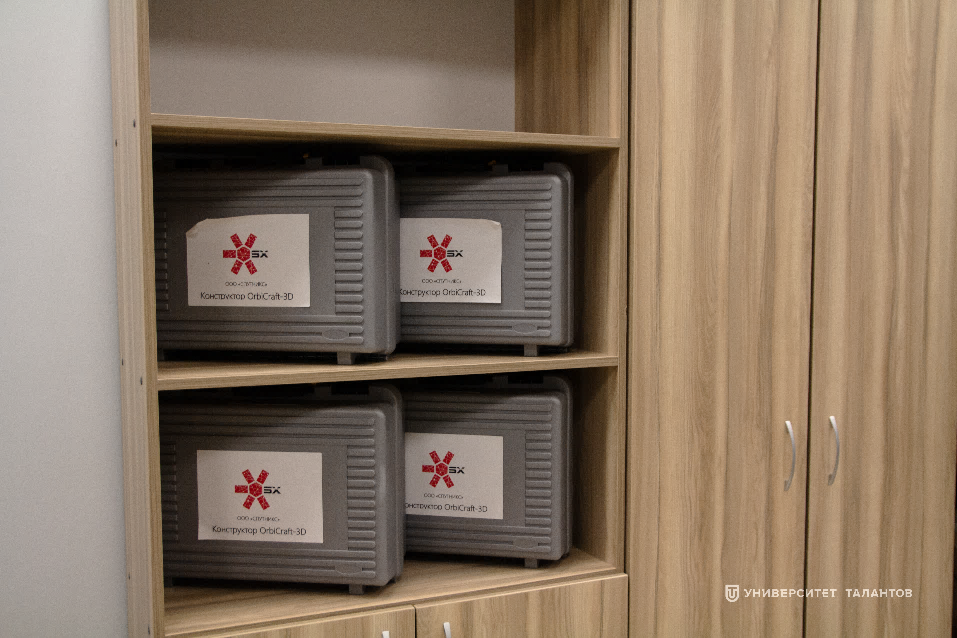 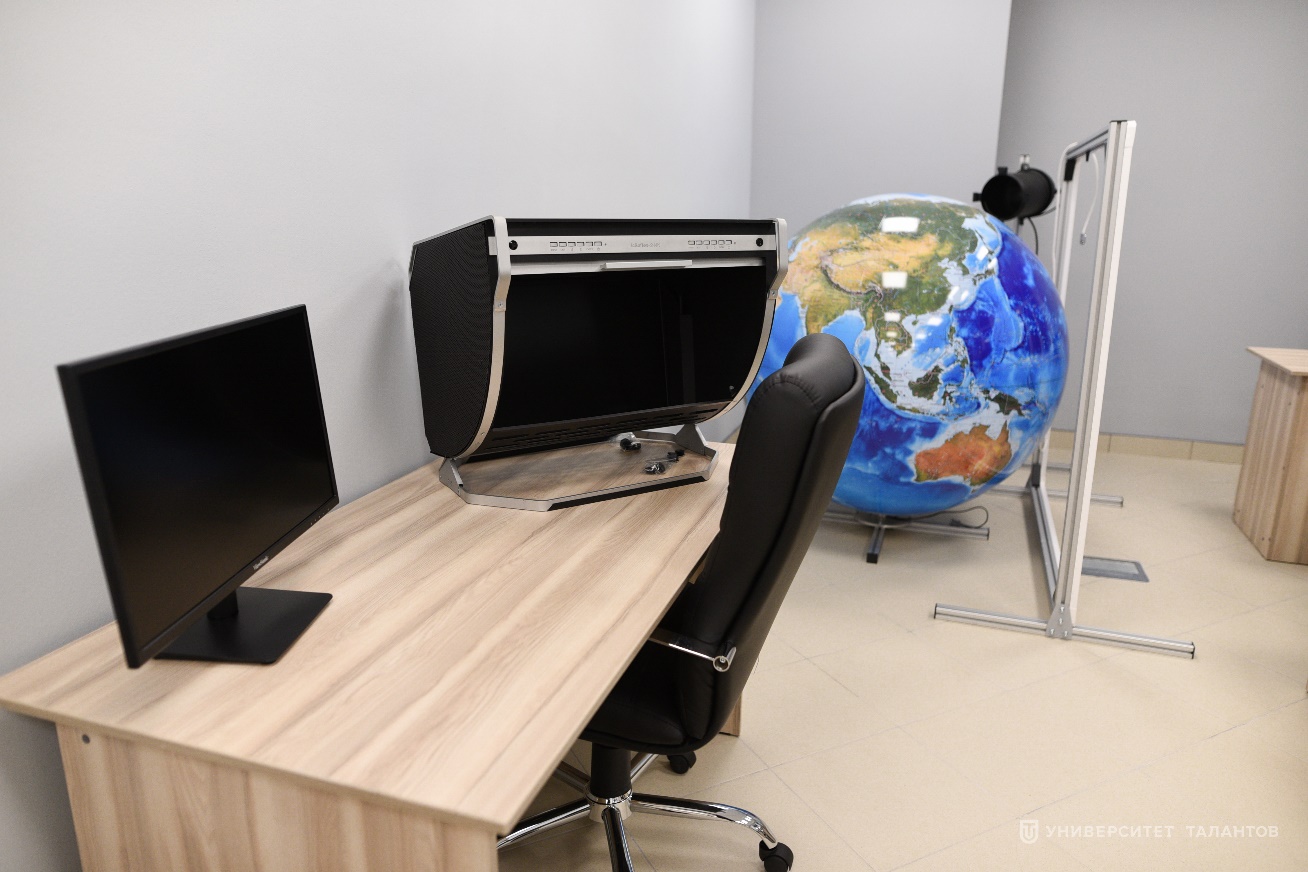 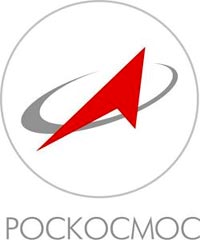 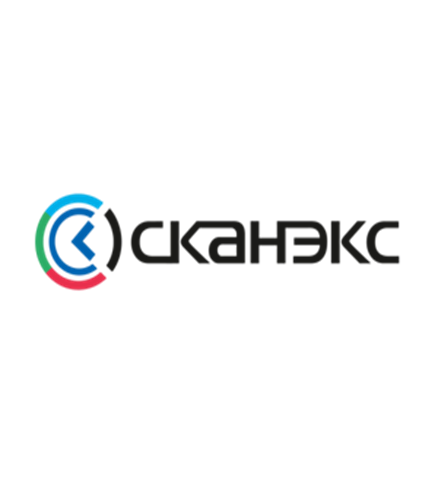 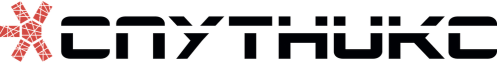 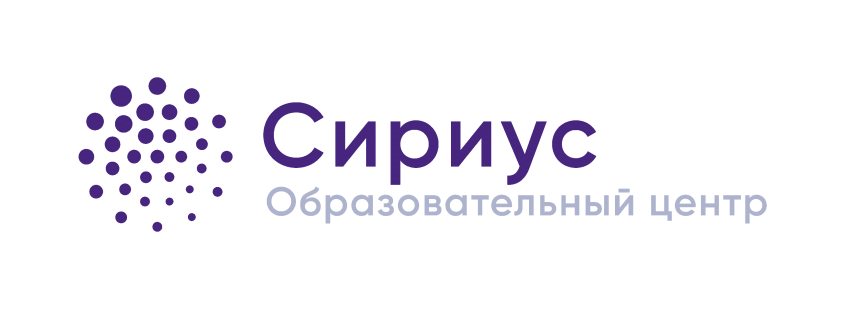 ХИМИЯ И ХИМИЧЕСКАЯ ПРОМЫШЛЕННОСТЬ
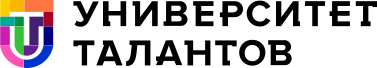 Лаборатория «Направленный синтез полифункциональных соединений»
Лаборатория «Новые материалы и нанотехнологии»
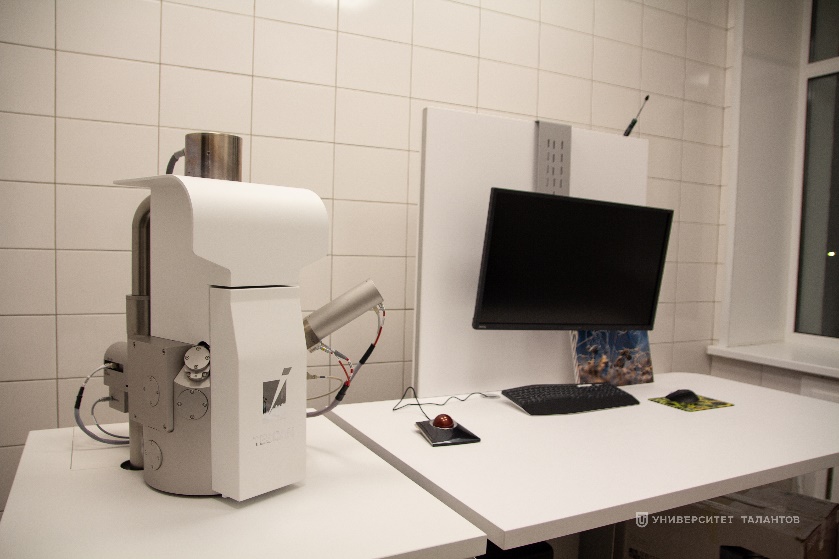 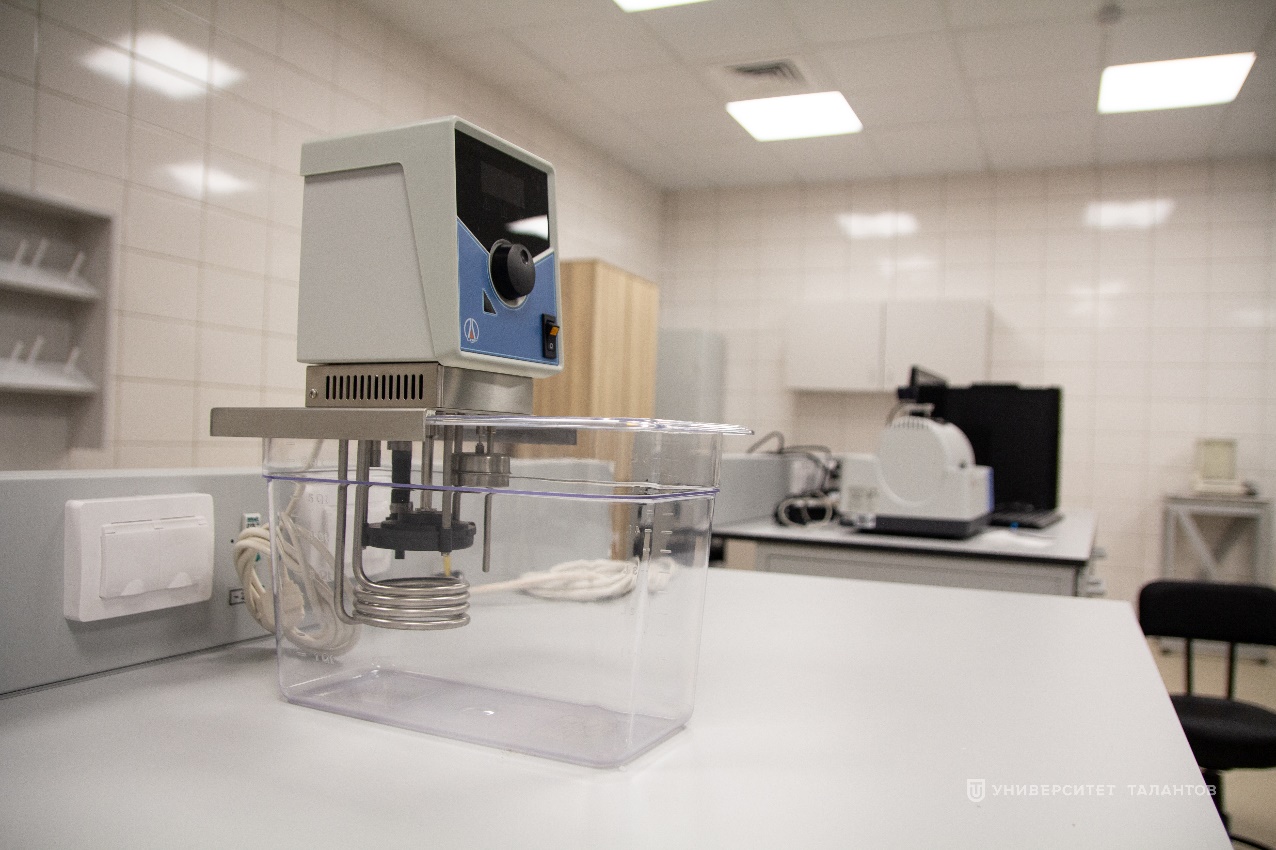 Компании
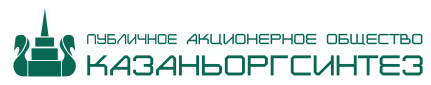 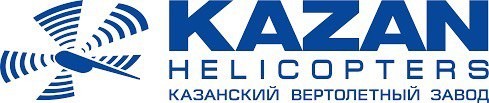 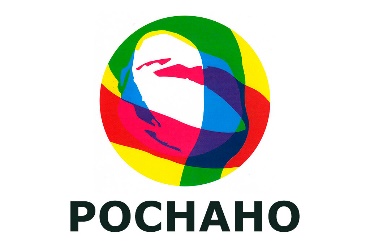 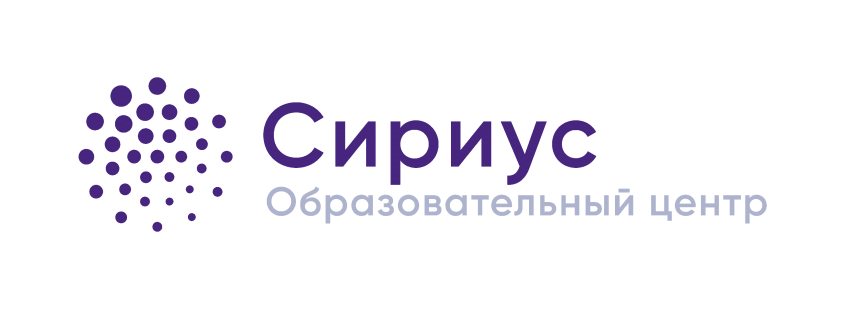 КОНКУРС СРЕДИ УЧИТЕЛЕЙ ХИМИИ НА ПОДАРОЧНЫЕ НАБОРЫ РЕАКТИВОВ
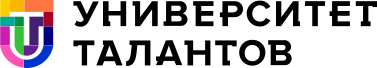 Проблематика: в школе на уроках химии часто не хватает реактивов и оборудования для работы с учениками. Из-за отсутствия хороших лабораторных работ и демонстрационных экспериментов зачастую не удается заинтересовать школьников химией. Также для тех ребят, кто хочет заниматься химией углубленно нет возможности в школе подготовиться к практическим турам олимпиад и заниматься научной работой. Набор для учителей Республики Татарстан от Университета Талантов призван помочь в решении этих проблем. 
Условия конкурса: 
предоставить программу кружковых мероприятий на углубленное изучение химии, на создание проектов с учениками для дальнейшего участия в конкурсах и конференциях;
подписать соглашение между Университетом Талантов и школой о проведении совместных кружковых программ.
Результат: будут выбраны программы-победители, которым будут предоставлены к началу учебного года наборы реактивов.
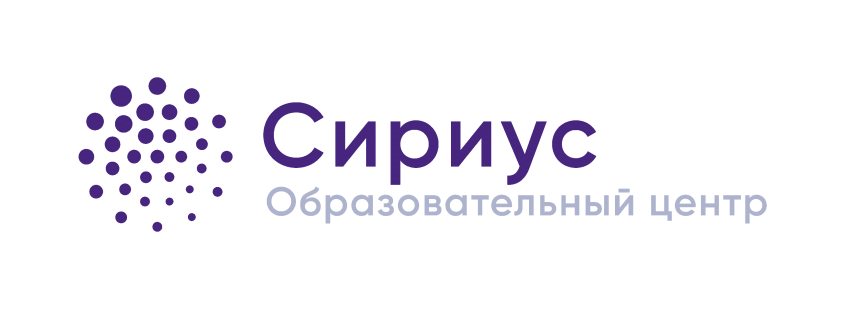 КОНКУРС СРЕДИ УЧИТЕЛЕЙ ХИМИИ НА ПОДАРОЧНЫЕ НАБОРЫ РЕАКТИВОВ
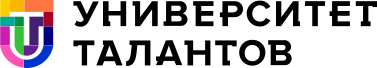 Состав набора:
1. Для демонстрационных экспериментов (учитель проводит эксперимент на демонстрационном столе с привлечением учеников)
«Морской бой» (щелочные металлы в воде): натрий, фенолфталеин
Химический вулкан (разложение (NH4)2Cr2O7): аммоний двуххромовокислый, сахарная пудра, этиловый спирт;
Фараонова змея (горение глюконата кальция): глюконат кальция (продается в аптеке), сухой спирт;
Взаимодействие йода и алюминия: порошок алюминия, твердый йод;
Свойства углекислого газа: гидроокись кальция;
Взрыв трийодида азота: твердый йод, аммиак водный (конц.), фильтровальная бумага;
Нитроцеллюлоза: концентрированные серная и азотная кислоты;
Разложение перманганата: перманганат калия;
Искусственный порез: калий роданистый, соль железа (3+);
Паста для слона: пероксид водорода (30%), йодид калия, серная кислота (разб.), пищевой краситель, жидкое мыло;
Химический сад: натрий кремнекислый, соли металлов;
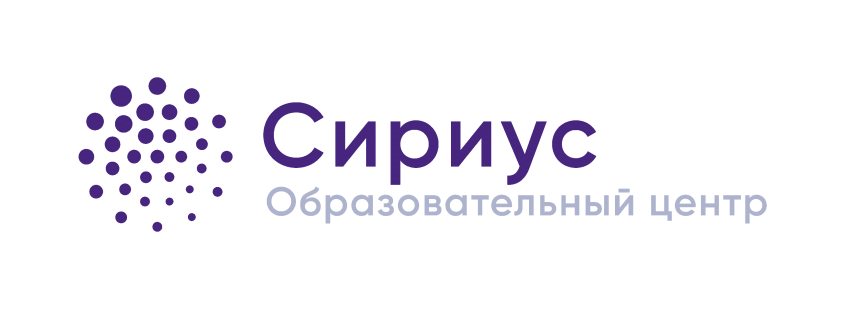 КОНКУРС СРЕДИ УЧИТЕЛЕЙ ХИМИИ НА ПОДАРОЧНЫЕ НАБОРЫ РЕАКТИВОВ
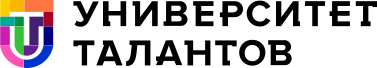 2. Качественный и количественный анализ (лабораторные работы для учеников):
Аммиак водный; борная кислота, серная кислота, азотная кислота;
Серебро азотнокислое, свинец азотнокислый, барий хлористый, кальций хлористый;
Алюминий хлористый, цинк азотнокислый, хром треххлористый, олово II хлорид;
Соль Мора, железо III хлористое, марганец сернокислый;
Медь сернокислая; медь хлористая, никель сернокислый, никель хлористый, кобальт хлористый;
Калий углекислый, натрий углекислый, натрий кремнекислый, калий фосфорнокислый, аммоний сернокислый, магний сернокислый;
Натрий серноватистокислый, натрий сернистокислый, натрий сернистый; натрий тетраборнокислый, натрий щавелевокислый, калий двуххромовый кислый, йодид калия.
Калий железосинеродистый, калий железистосинеродистый, аммоний роданистый, аммоний фтористый, свинец уксуснокислый;

3. Для научной работы: для победителей конкурса будет возможность дозаказа необходимых реактивов.

Вес каждого реактива: от 5 до 20 грамм в зависимости от расхода.
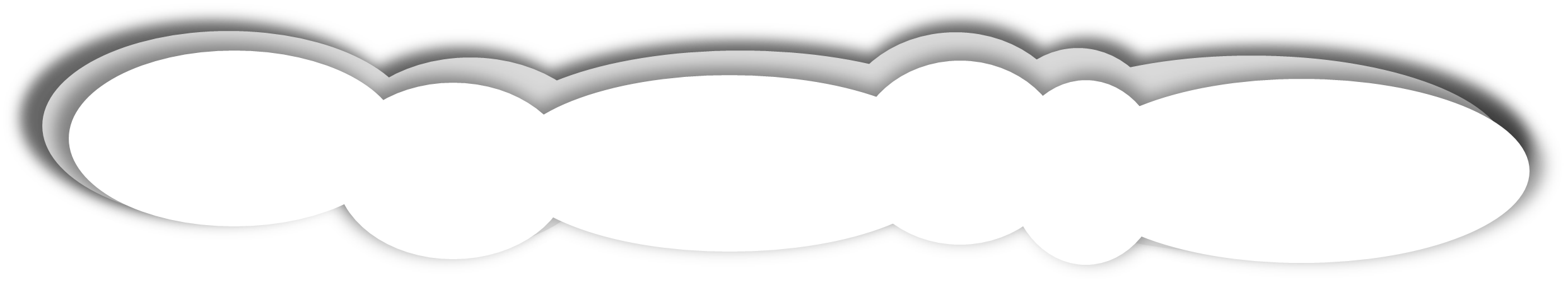 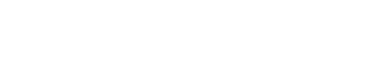 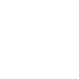 - https://utalents.ru/
- rcnauka@utalents.ru
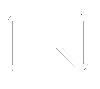 - @nikolay_r.kzn
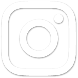 - 89673630529
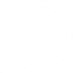 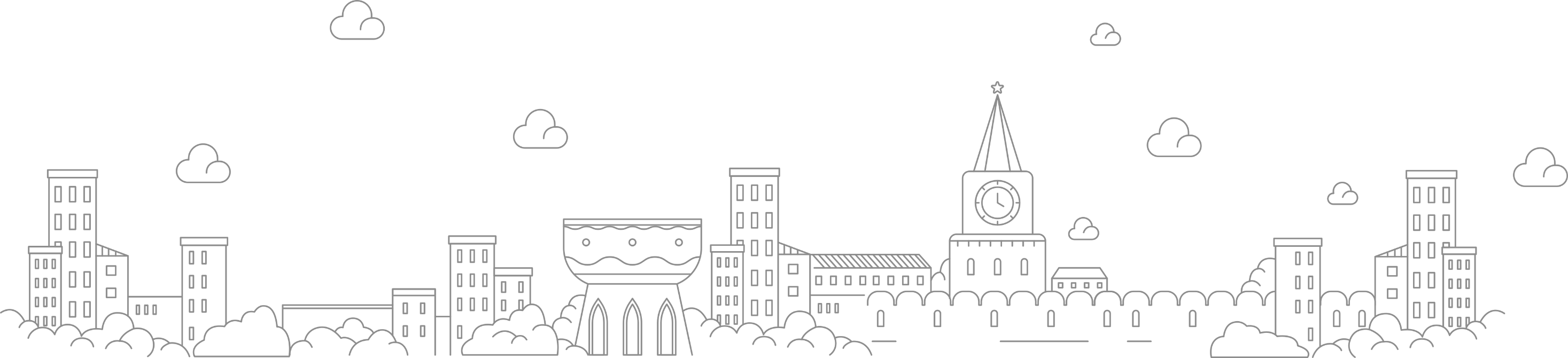